POSOLOGY
INTRODUCTION
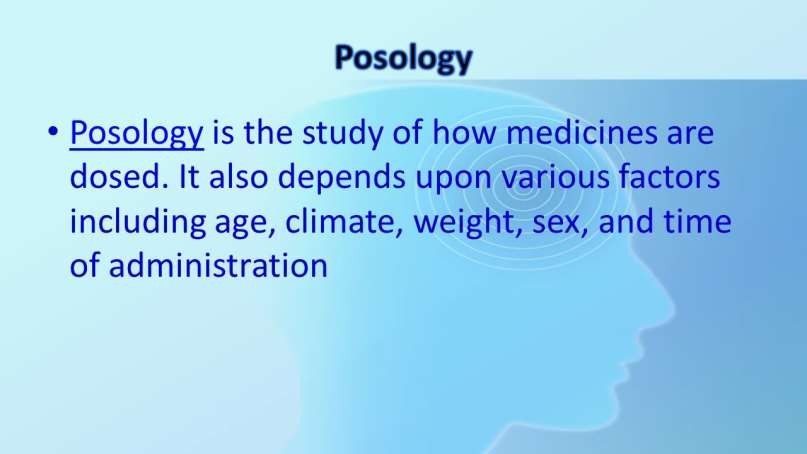 Cont...
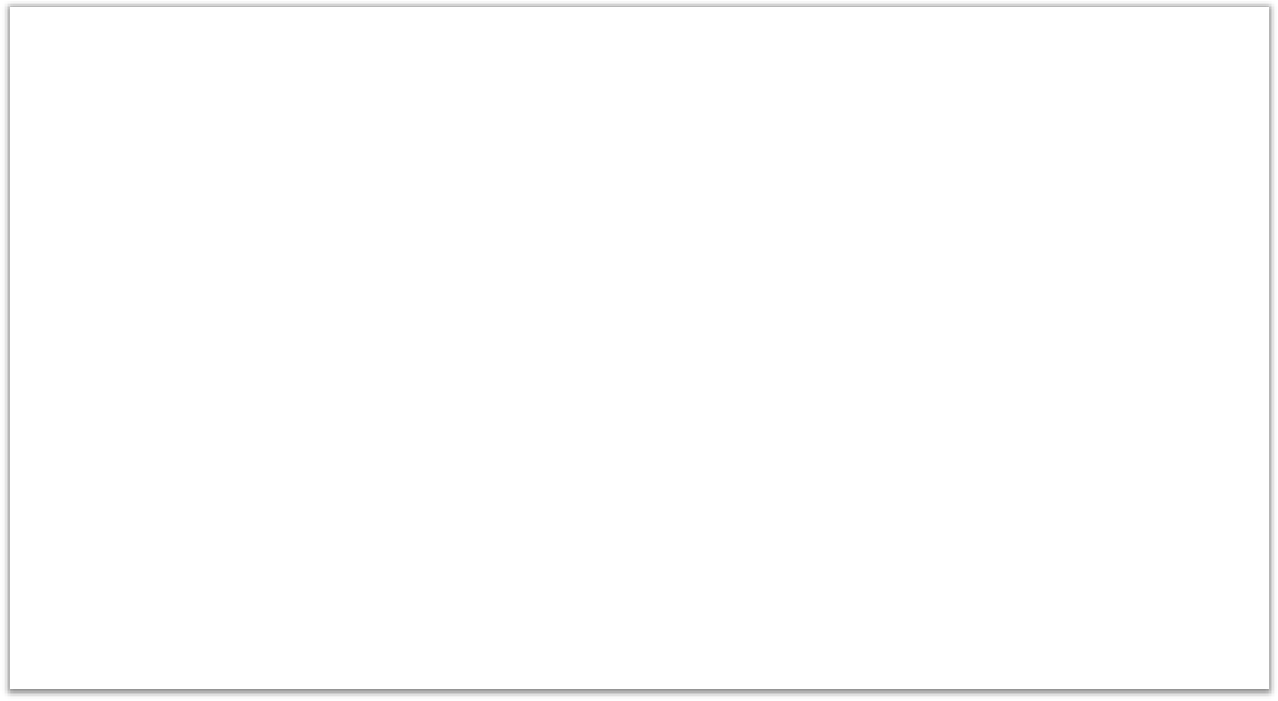 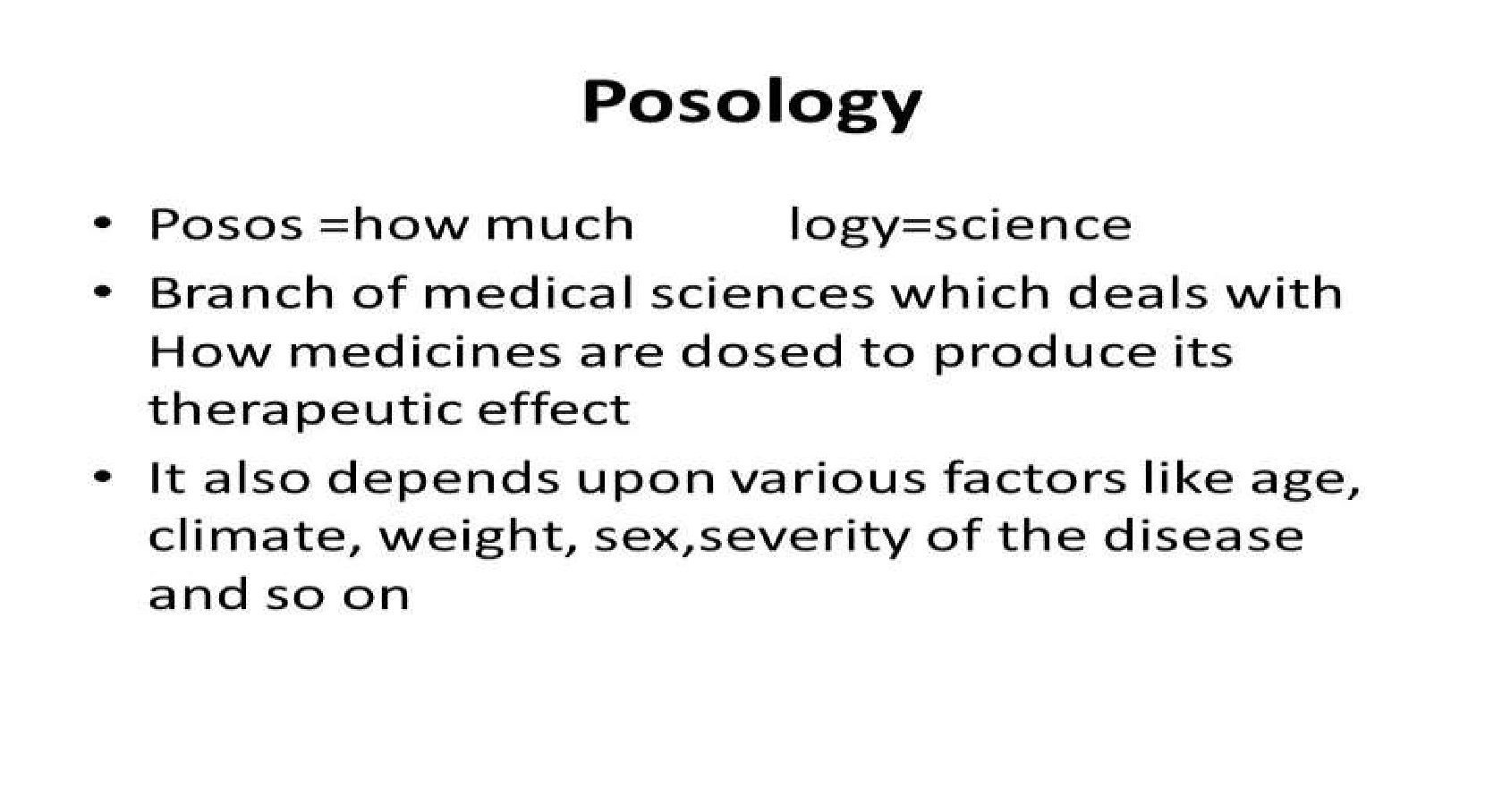 Cont..
Dosage for each indication, each method/route of  administration as appropriate: Dose recommendations  Frequency of dosing e.g. mg, mg/kg, mg/m2 e.g.  once or twice daily or every 6 hours
Cont..
This word is derived from Greek word posos – how  much and logos means science.
So posology is a branch of medical science which  deals with dose & quantity of drugs which can be  administered to a patient to get a desired action. In  this, there are many factors which influence the  doses.
Factors affecting dose
1. AGE
The pharmacokinetics of many drugs changes with age. -  Newborn infants (pediatric) are abnormally sensitive to  certain drugs because of the immature state of their  hepatic and renal function by which drugs are inactivated  and eliminated from the body. Failure to detoxify and  eliminate drugs results in their accumulation in the tissues  to a toxic level. - Whereas, elderly patients are more  sensitive to some drug effect e.g. hypnotics which may  produce confusion state in them.
2. SEX
Women do not always respond to the action of drug in the  same manner as it done in men. Special care should be taken  when drugs are administered during menstruation, pregnancy  & lactation.
The strong purgative eg. Aloes should be avoided during  menstruation. Similarly the drugs which may stimulate the  uterine smooth muscles e.g. drastic purgative, antimalarial  drugs, ergot alkaloids are contra indicated during pregnancy. -  Alcohol, barbiturate, narcotic drugs acts on foetus through  placenta.
During lactation, morphine, tetracycline avoided because its
affect on babies.
•
3. BODY WEIGH
The average dose is mentioned either in terms of mg  per kg body weight.
Another technique used as a total single for an adult  weighing between 50-100kg.
However, the dose expressed in this fashion may not  apply in case of obese patients, children &  malnourished patients. It should be calculated  according to body weight
4. ROUTE OF ADMINISTRATION
I.V	doses	of	drug	are	usually	smaller	than	the	oral  doses.
Intravenous route this might enhance the chances of  drug toxicity.
The	effectiveness	of	drug	formulation	is	generally  controlled by the route of administration.
5. TIME OF ADMINISTARTION
The presence of food in the stomach delay the  absorption of drug & rapidly absorbed from  the  empty stomach.
But it does not mean that much effective when taken  during or after meal.
Iron, arsenic & cod-liver oil should be given after  meal & antacid drugs taken before meal.
6. ENVIROMENTAL FACTORS
The personality & behavior of a physician may  influence the effect of drug especially the drugs  which are intended for use in a psychosomatic  disorders.
The females are more emotional than male &  required less dose of certain drugs. Inert dosage  forms called placebos which resemble the actual  medicament in the physical properties are known to  produce therapeutic benefit in disease like angina  pectoris & bronchial asthma.
7. PRESENCE OF DISEASE
Drugs like barbiturates & chlorpromazine may  produce unusually prolonged effect in patient having  liver cirrhosis. Such as, streptomycin produce toxic  effect on these patient their kidney function is not  working properly because streptomycin excreted  through kidney.
8. ACCUMULATION
Some drugs produces the toxic effect if it is repeatedly  administered for long time e.g. digitalis, emetine,  heavy metals because these drugs excreted slowly.  This occurs due to accumulative effect of the drug.
9. ADDITIVE EFFECT
When two or more drugs administered together is  equivalent to sum of their individual pharmacological  action, the phenomenon is called as additive effect.
E.g ephedrine & aminophylline in the treatment of  bronchial ashtma.
SYNERGISM
When desired therapeutic result needed is difficult to  achieve with single drug at that time two or more  drugs are used in the combination form for increasing  their action this phenomenon is called synergism. -
E.g. procaine & adrenaline combination, increase the  duration of action of procaine.
10. ANTOGONISM
When the action of one drug is opposed by the other  drug on the same physiological system is known as  drug antagonism. The use of antagonistic response to  drugs is valuable in the treatment of poisoning. E.g.  milk of magnesia is given in acid poisoning where  alkaline effect of milk of magnesia neutralise the  effect of acid poisoning. When adrenaline &  acetylcholine are given together, they neutralise the  effect of each other due to antagonism because  adrenaline is vasoconstrictor & acetylcholine is  vasodilator.
11. IDIOSYNCRACY
Idiosyncrasy	is	also	called	as	allergy.	An	extraordinary
response to  characteristic  idiosyncrasy.
a		drug	which	is		different		from	its  pharmacological		action	is		called
E.g. small quty. of aspirin may cause gastric hemorrhage.
E.g	some	persons	are	sensitive	to	penicillin	&  sulphonamide because they produce severe toxic effect.
12. TOLERANCE
When an unusually large dose of a drug is required to  elicit an affect ordinarily produced by the normal  therapeutic dose of the drug, the phenomenon is  called as drug tolerance. E.g. smokers can tolerate  nicotine, alcoholic can tolerate large quantity of  alcohol. The drug tolerance is of two types:
True tolerance, which is produced by oral &  parenteral administration of the drug.
Pseudo tolerance, which is produced only to the oral  route of administration.
13. TACHYPHYLAXIS
When some drugs administered repeatedly at short  intervals, the cell receptors get blocked up &  pharmacological response to that drug decreased.  The decreased response cannot be reversed by  increasing the dose this phenomenon is called  tachyphylaxis or acute tolerance. - E.g. ephedrine  given repeated dose at short intervals in the treatment  of bronchial asthma may produce very less response  due to tachyphylaxis.
14. METABOLIC DISTURANCE
Changes in water electrolyte balance & acid base  balance, body temperature & other physiological  factor may modify the effect of drug.
E.g. salicylates reduce body temperature in only in  case an individual has rise in body temperature. They  have no antipyretic effect if the body temperature is  normal.
Calculations of doses-
1. Doses proportionate to age:  Young’s formula-
Dose for child = Age in years .
Adult dose
Age in years + 12
Dilling’s formula-
Dose for child = Age in years .
dose
20
Adult
Doses proportionate to body weight:
Clark’s formula-
Dose for child = child’s weight in Kg .
70
Adult dose
Doses proportionate to surface area:
Percentage of adult dose= Surface area of child.	100
Surface area of adult
veterinary doses.
The dose required for animals are more or on higher  in comparison of human beings just because of body  weight, size etc. Therefore it’s very important for  supply the correct dose.
Factors affecting on veterinary doses.
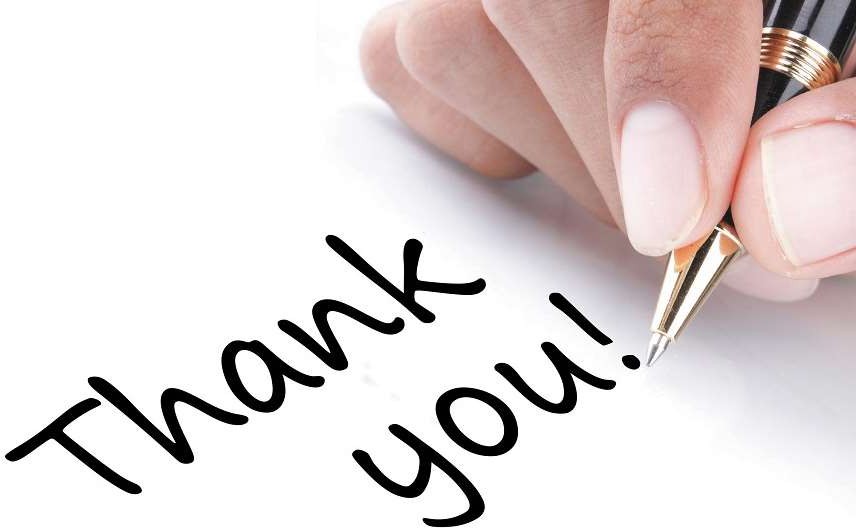